Safer online Day
By Mason Beacher
What do you use online?
When I go online I either use the internet to watch TV or use my computer for homework or for playing or I use my gaming consoles to play on.
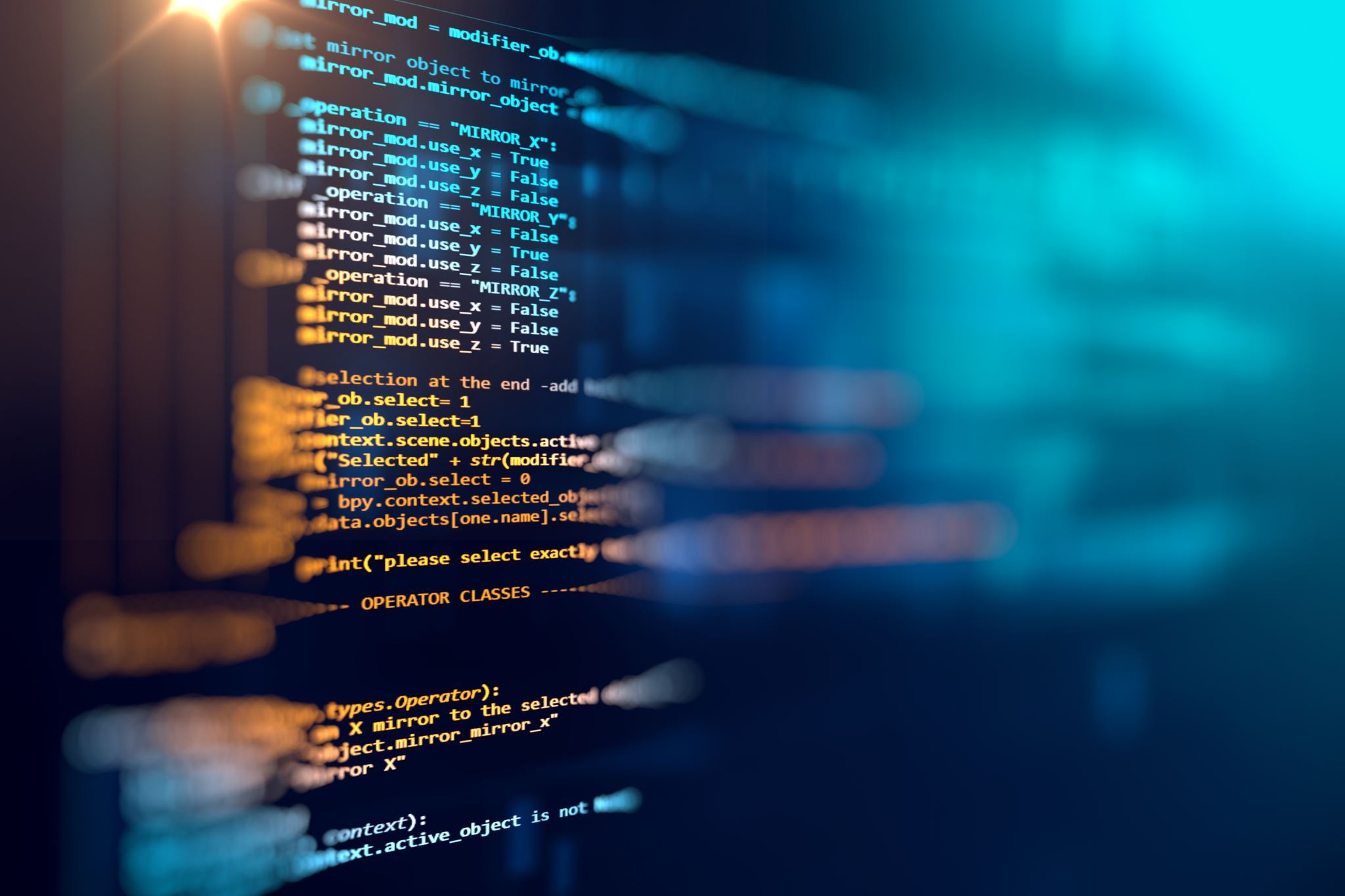 Why is it important to safe when online?
It is important to stay safe when being online because hackers can crash your screen take all you information E.G. Address, name, ID, Age and come and track you .